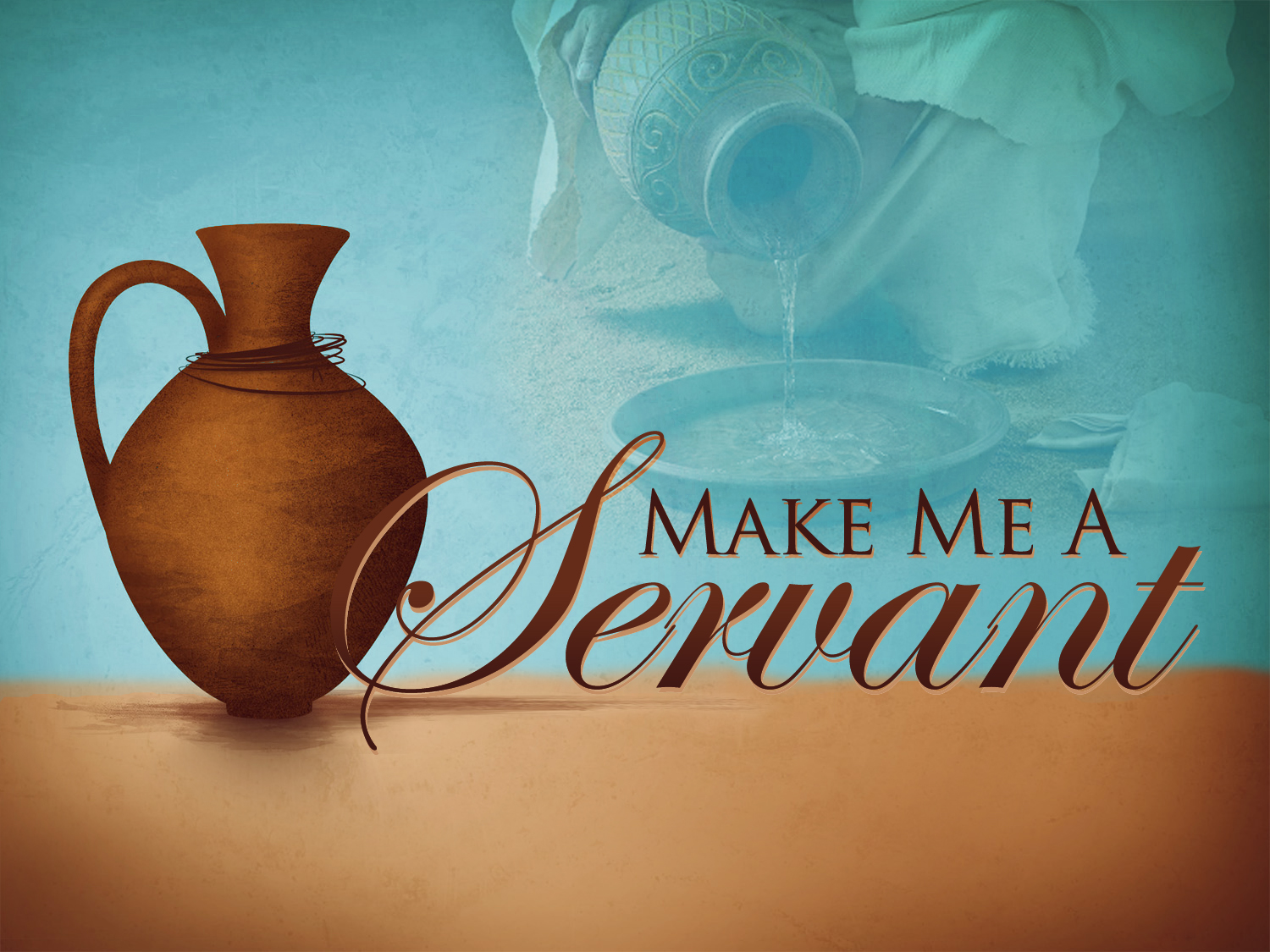 Make Me A Servant
[Speaker Notes: JOHN SETS THE STAGE:  Jesus knows he is leaving and he wants to share a lesson that shows the TREMENDOUS LOVE He has for his friends, the apostles – but also a lesson that EMBEDS DEEPLY within them – the concepts they need to be successful after His ascension.  And so, he gives the lesson of SERVANTHOOD.

I don’t know any lesson that I could leave with you today that would be more fitting – GIVEN the great love we share as a church family and the GREAT hope we share for our future successes.


There Is Love In John 13.
Serving Others Is Always Easier When You Want To Be A Blessing To Them.
There Is Hope In John 13.
Jesus Knows He’s Leaving Things In Good Hands. He Knows They’ve Seen How To Truly Serve.



Help me Lord to deny myself, take up my cross, and follow YOU.]
Jesus Reveals His Roles
Roles They Recognized: Teacher & Lord
Vs. 13
Role He Revealed: A Serving Shepherd
Jesus’ Willingness To Serve Gives Meaning To The Cross
Mt. 27:40-44
Jesus Cleanses His Disciples
True Followers Must Be Cleansed by Christ
Vs. 8-10
Jesus’ Lesson Comes At The Perfect Time
Jn. 13:1-4
This Cleansing Foreshadows Our Baptism.
[Speaker Notes: In verse 10, Jesus even says “not all of you are clean” – showing that he has in mind, much more than physical condtion of their feet.

It is ultimately HIS DEATH, BURIAL, & RESURRECTION as the Lamb of God that is going to be able to make us clean…that in baptism we can be united with His sacrifice and placed “into Christ”]
Jesus’ Question: “Do You Know What I Have Done To You?”
Why Humility? Why Service? Why Sacrifice?
Because He Loved Us!
Vs. 1, Vs. 33-35
Isaiah 53:1-6
What Has Jesus Done To Me?         HE HAS LOVED ME!
Jesus Question: “Do You Know What I Have Done To You?”
Jesus Shows Me How I Can Serve
Vs. 14
Jesus Shows Me My Role
Vs. 16
What Has Jesus Done To Me? He has shown me how to live a Blessed Life!
        Vs. 17
5 Key To Christ-Like Service
Can’t Be Pre-Occupied With Our Rights
Vs. 4
Can’t Expect A Favorable Response
Vs. 8
Service Must Be Practical
Vs. 10
Can’t Rely On Reciprocity
    Vs. 14-15
            You Will Look & Be Treated Like a Servant
               Vs. 4, 21
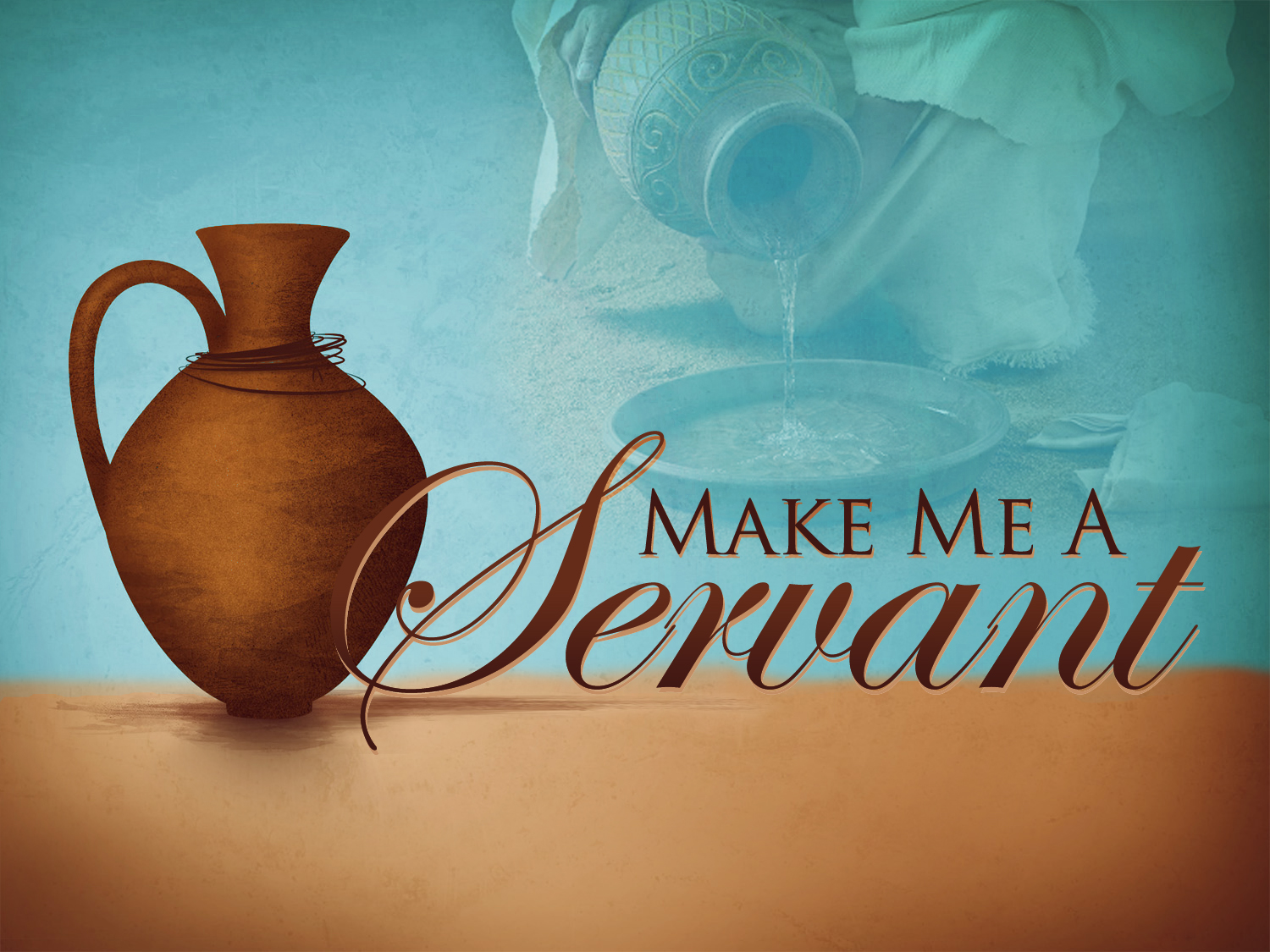 Make Me A Servant
[Speaker Notes: Help me Lord to deny myself, take up my cross, and follow YOU.]